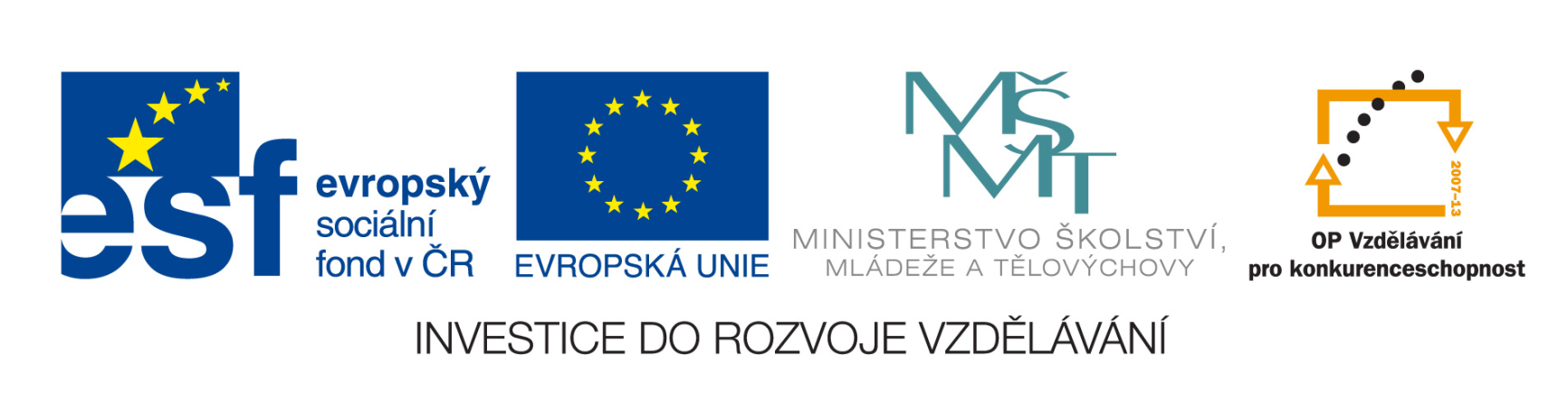 RISK
Chemie 9 
Přírodní látky II
Mgr. Ivana Blažíčková
Základní škola a Mateřská škola Nymburk, Tyršova 446
EU-ICT-Ch-9_05
Anotace
Vzdělávací oblast: Člověk a příroda
Předmět: Chemie
Tematický okruh: Anorganické a organické látky kolem nás
Ročník: 9.
Vytvořeno: leden 2012

Žáci si zábavnou formou opakují základní informace o hormonech, alkaloidech a drogách
Hormony
Alkaloidy
Drogy 1
Drogy 2
1000
1000
1000
1000
2000
2000
2000
2000
3000
3000
3000
3000
4000
4000
4000
4000
5000
5000
5000
5000
Hrací pole
Hormony 1000
Fytohormony jsou:
a) živočišné poplašné hormony
b) rostlinné hormony
c) živočišné značkovací hormony
d) Lidské hormony
Hrací pole
Hrací pole
Hormony 2000 
Estrogeny jsou:
a) rostlinné hormony
b) mužské pohlavní hormony
c) ženské pohlavní hormony
d) růstové hormony
Hrací pole
Hormony 3000 
Feromony mají význam pro:
a) růst živočichů
b) růst rostlin
c) rozmnožování rostlin
d) rozmnožování živočichů
Hrací pole
Hormony 4000 
Který hormon  je nutný pro zajištění dostatečného množství glukózy v krvi?
a) inzulin
b) gestagen
c) imunoglobulin
d) oxytocin
Hrací pole
Hormony 5000 
Růst organizmu řídí především
a) hormon štítné žlázy
b) hormon hypofýzy
c) hormon nadledvinek
d) hormon slinivky břišní
Hrací pole
Alkaloidy 1000
Alkaloidy jsou látky
a) pouze rostlinného původu
b) většinou rostlinného původu
c) pouze živočišného původu
d) většinou živočišného původu
Hrací pole
Alkaloidy 2000
Alkaloidy mají funkci:
a) stavební
b) zásobní
c) řídící
d) ochrannou
Hrací pole
Alkaloidy 3000
Nejdůležitějšími alkaloidy opia jsou
a) morfin a nikotin
b) morfin a kodein
c) kodein a kofein
d) morfin a atropin
Hrací pole
Alkaloidy 4000
Kapsaicin se nachází například
a) v semenech guarany
b) ve vrbové kůře
c) v pálivých papričkách
d) v šípovém jedu
Hrací pole
Alkaloidy 5000
Nejprudší jed, který se vyskytuje např. v oměji šalamounku se jmenuje:
a) nikotin
b) akonitin
c) cyankáli
d) atropin
Hrací pole
Drogy 1  1000
Jak se nazývá látka podobná drogám, kterou produkuje mozek?
a) THC
b) mezkalin
c) morfin
d) endorfin
Hrací pole
Drogy 1  2000
Účinnou látkou drog vyráběných z konopí je:
a) THC
b) LSD
c) hašiš
d) endorfin
Hrací pole
Drogy 1  3000
Mezi halucinogeny nepatří
a) LSD
b) PCP
c) THC
d) mezkalin
Hrací pole
Drogy 1  4000
LSD se vyrábí z alkaloidů:
a) ježunky williamsovy
b) opia
c) lysohlávky české
d) paličkovice nachové
Hrací pole
Drogy 1  5000
Prvním objeveným halucinogenem se stal na konci 19. století
a) psylocibin
b) mezkalin
c) kofein
d) kokain
Hrací pole
Drogy 2  1000
Drogy:
a) vyvolávají pouze psychickou závislost
b) vyvolávají pouze fyzickou závislost
c) vyvolávají psychickou i fyzickou závislost
d) nevyvolávají závislost
Hrací pole
Drogy 2  2000
Bolívie, Brazílie, Peru, Paraguay a Kolumbie jsou největšími producenty
a) LSD
b) pervitinu
c) kokainu
d) marihuany
Hrací pole
Drogy 2  3000
Droga vyrobená smísením kokainu s jedlou sodou se nazývá:
a) koks
b) speed
c) andělský prach
d) crack
Hrací pole
Drogy 2  4000
Závislost na heroinu může vzniknout:
a) po dlouhodobém užívání
b) i po jedné dávce
c) po několika dávkách
d) nevzniká
Hrací pole
Drogy 2  5000
Při vstříknutí rozpuštěného heroinu do žil dochází k účinku na organizmus:
a) během několika minut
b) během několika sekund
c) do půl hodiny
d) do jedné hodiny
Hrací pole
Zdroje:
Škoda, J.; Doulík, P. Chemie 9 - učebnice pro základní školy 
	a víceletá gymnázia, 1st ed.; Nakladatelství Fraus: Plzeň, 2007

Vlastní texty